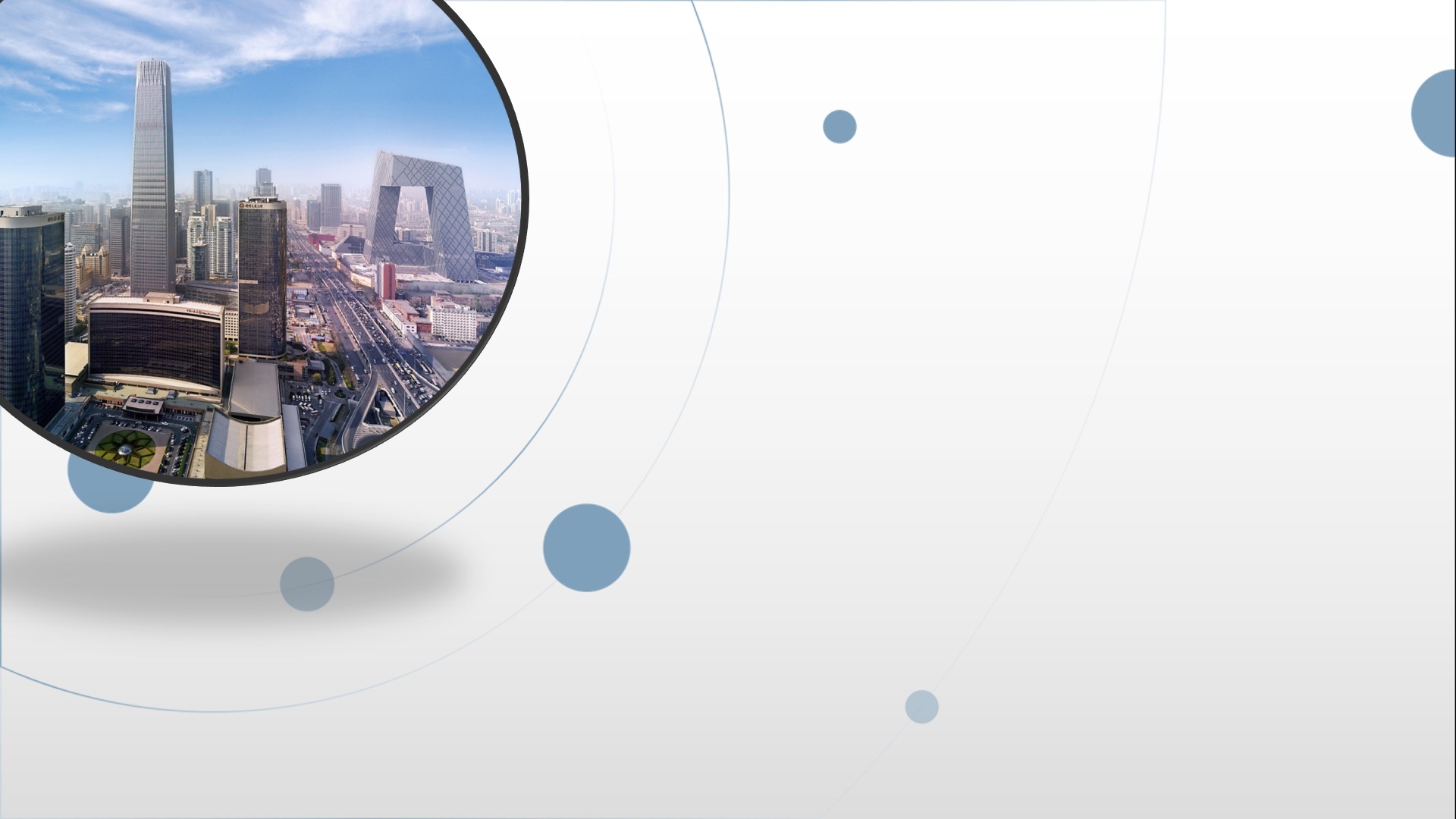 朝阳区线上课堂·高三年级数学
函数压轴小题的解题策略
北京市朝阳区八十中学      王海霞
【学习目标】
1.学会解决函数中双变量的任意存在性问题，体会解题策略中
         的数学本质.
2.能够借助于函数的图象进行分析，利用图象描述和分析      函数问题，建立数与 形的联系，探索解决函数问题的思路.
3.通过对函数部分压轴题的研究，丰富探索经验，提升直观想
         象的核心素养，进而提升分析问题解决问题的能力，感悟数
         学中的函数与方程、转化与化归、分类讨论的思想方法.
【预备知识】
【典型例题】
典型例题
分析：本题中有两个函数，并且含有两个变量，这两个变量没有关联，即它们在各自区间上的取值是任意的相互独立的，因此我们可以把两个变量分开讨论.
转化结论，探寻解题思路
转化结论，探寻解题思路
转化结论，探寻解题思路
转化结论，探寻解题思路
分析问题，解决问题
分析问题，解决问题
变式练习
转化结论，探寻解题思路
转化结论，探寻解题思路
{1}
分析问题，解决问题
[1,2]
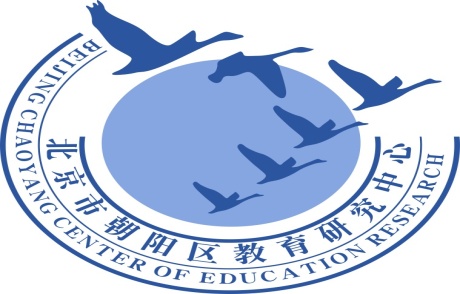 谢谢您的观看
北京市朝阳区教育研究中心  制作